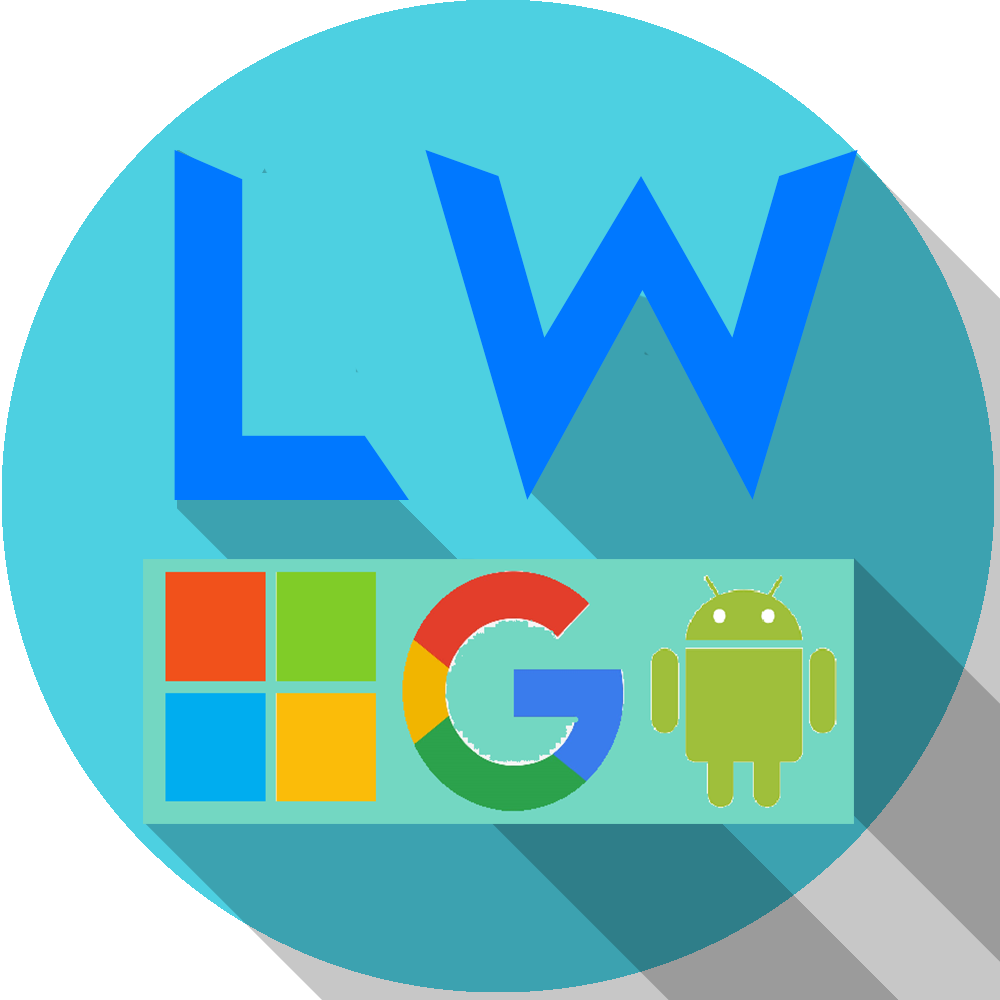 1
Letteratura Italo Svevo
LA VITA
LE OPERE
Vero nome: Ettore Schmitz
Nasce a Trieste nel 1861
Autodidatta in letteratura
Pubblica due romanzi senza successo,
Si chiude in depressione
Ha successo con il suo terzo romanzo
Muore dopo incidente automobilistico (1928)
-Una vita-
1892

-Senilità-
1898

-La coscienza di Zeno-
1923
Lanza Matteo
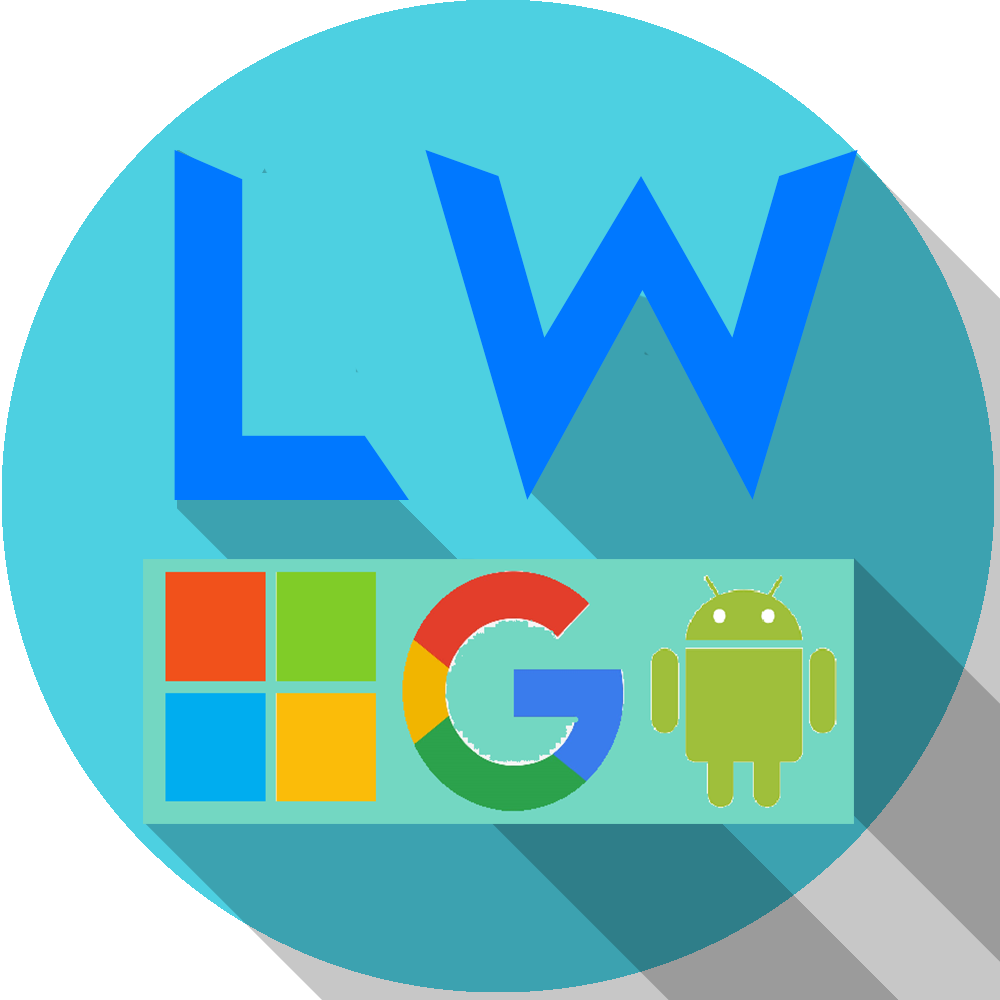 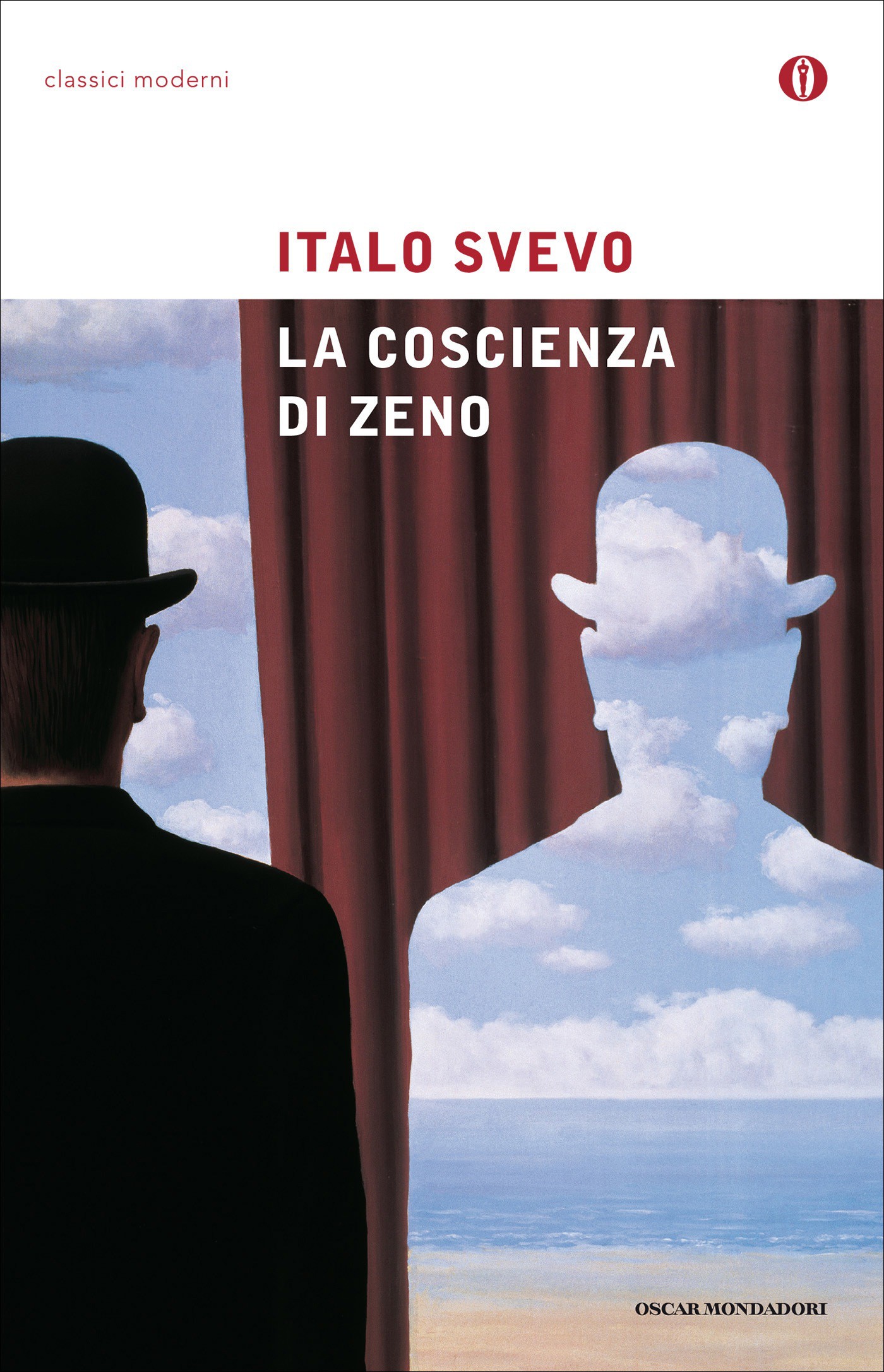 LetteraturaLa coscienza di Zeno
2
Lanza Matteo